Financial Innovation, Leverage, Bubbles, and the Distribution of Income
Margaret M. Blair  
Vanderbilt University Law School
for
Restoring the Balance:  Financial Regulation and the Real Economy
Conference of Americans for Financial Reform
June 28, 2011
Share of Income Going to Top Decile
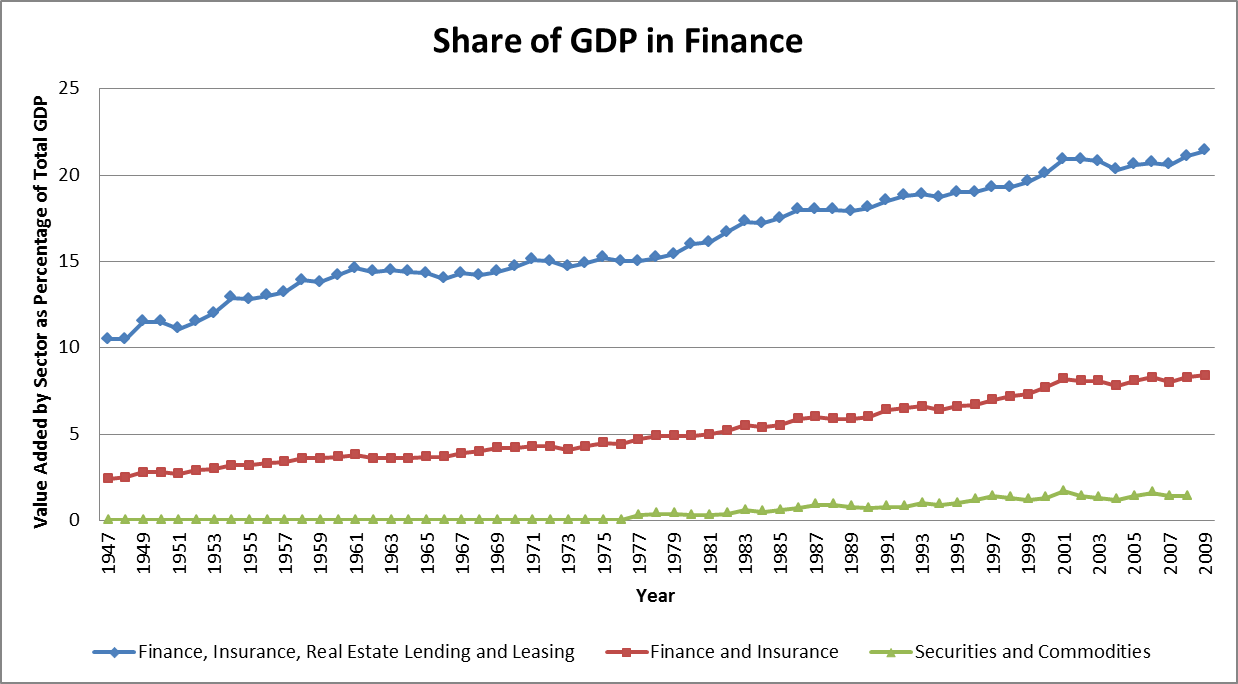 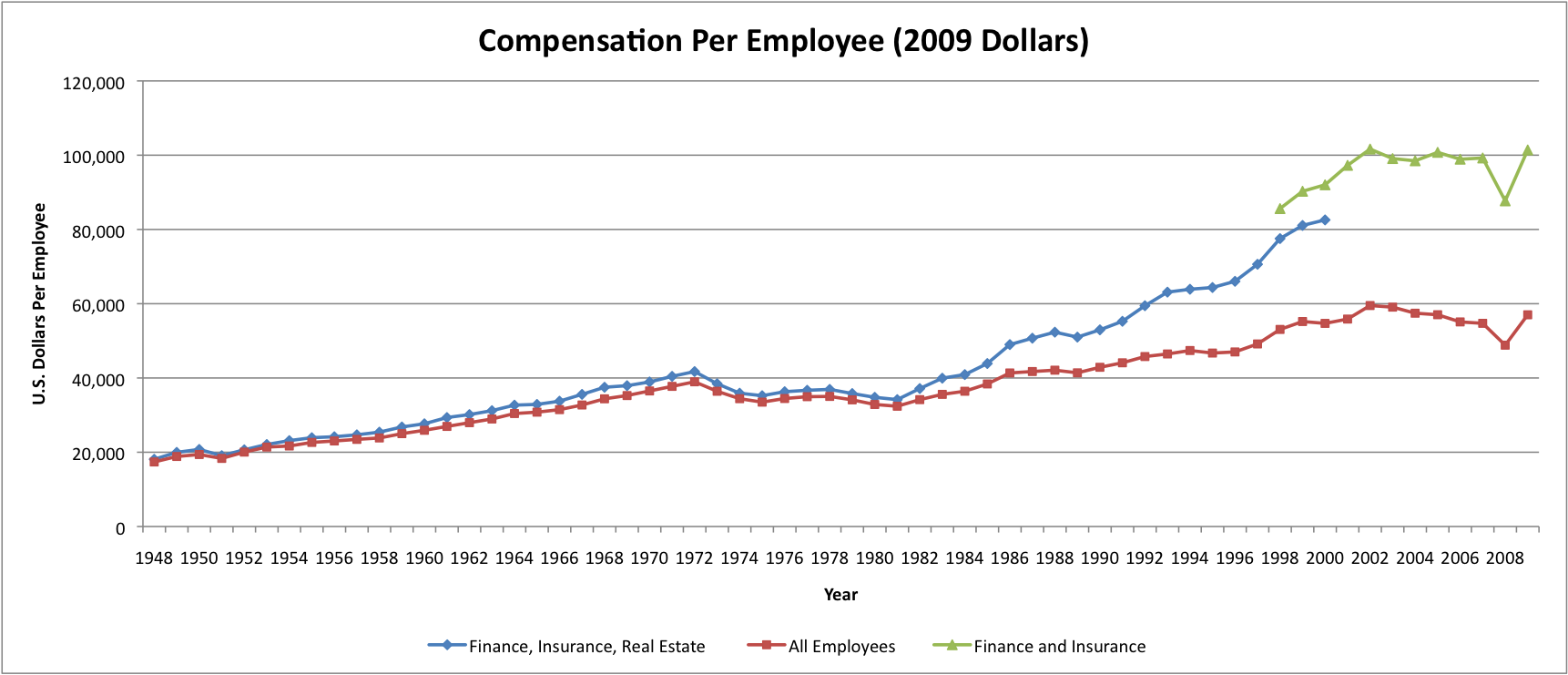 90% Leverage
$ 1 MILLION
$ 9 MILLION
DEBT
95% Leverage
$500,000
$ 9.5 MILLION
DEBT
95% Leverage
$ 1 MILLION
$ 19 MILLION
DEBT
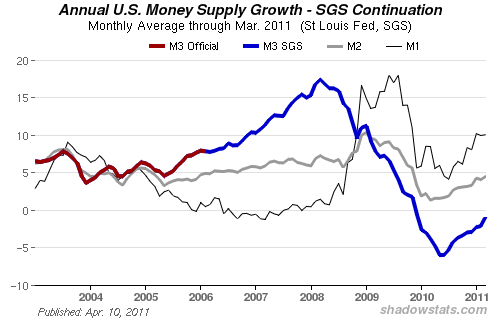